VLERËSIMI I TENDERËVE DUKE PËRDORUR KRITERET E PESHIMIT
 
               Dita e parë
Përcaktimi i kritereve
Objektivat e trajnimit
Objektivi i përgjithshëm i modulit aktual të trajnimit është të kuptuarit në thellësi te mekanikës dhe procedurave të dhënies së kontratës, në rastin e përdorimit të kriterit të poentimit, në mënyrë që të bëhen të aftë për të përgatitur dhe për të kontrolluar dokumentet e tenderit dhe në mënyrë efektive të marrin pjesë në procedurat e vlerësimit të tenderit, duke iu ofruar udhëzime punonjësve të tjerë, kur është e nevojshme.
 
Më konkretisht objektivat janë shqyrtimi, shpjegimi dhe të kuptuarit:
Se kur përdoren Kriteret e poentimit  (dallimi midis tenderit me çmimin më të ulët dhe tenderit ekonomikisht më te favorshëm)
Parimet e vendosjes se kritereve te dhënies dhe peshat e tyre,
Praktikat më të mira në përdorimin e kritereve të  dhënies për të vlerësuar ofertat.
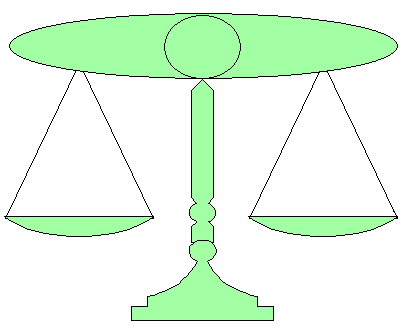 Përcaktimi i kritereve
Përdorimi i kritereve
Përcaktimi i kritereve
Tenderët më çmimin me të ulët 

Tenderët ekonomikisht më te favorshëmTEMF)

Parimet themelore të vendosjes së kritereve të dhënies

Strategjia e përgjithshme në lidhje me kriteret që duhet të zbatohen
Për të vlerësuar shumicën e kritereve nevojitet informacion shtesë;

duhet të ketë një mënyrë për të dëshmuar ose kontrolluar informacionin e dhënë;

Edhe kriteri më i mirë është i padobishëm në qoftë se nuk i plotëson këto dy kushte;
Kriteret duhet të jenë relevante për objektivin e vlerësimit;
Kriteret ndërlidhen ngushtë me objektivin e tenderit – me projektin e tenderit;
Kriteret nuk mund të kopjohet nga një tender në një tjetër, edhe nëse qëllimi i tenderit është i ngjashëm;
Jo të gjitha kriteret përkatëse janë njësoj të rëndësishme për qëllimin e vlerësimit;

Peshimi i kritereve reflekton rëndësinë e tyre;

Edhe nëse i njëjti kriter është përdorur në tenderë të ndryshëm, do të ketë peshë të ndryshme në çdo kontekst.
Kriteret e shpërblimit te kontratës
Procesi i Vlerësimit të Ofertave
Qëllimi i procesit të vlerësimit është që të zgjidhet më i përshtatshmi nga kandidatët pjesëmarrës për të trajtuar problemin e Autoritetit Kontraktues në bazë të kritereve të paracaktuara dhe në bazë të informatave dhe të dhënave të ofruara nga kandidatët..
Çdo procesi i vlerësimit të ofertave është i organizuar në dy (2) faza të veçanta dhe të dallueshme:
Vlerësimi cilësor
Vlerësimi për dhënie të kontratës
Qëllimi i kësaj faze është që të zgjidhet, midis kandidatëve pjesëmarrës, ai që  potencialisht është në gjendje për të zgjidhur problemin e autoritetit kontraktues me ane te zbatimit te kontratës
Qëllimi i kësaj faze është që të zgjidhet, midis kandidatëve potencialisht të aftë për të zbatuar kontratën, atë që ofron zgjidhjen më të mirë për problemin e autoritetit kontraktues
Kriteret e përzgjedhjes dhe kriteret e dhënies
Dy fazat e vlerësimit që shpijnë në dhënien e një kontrate publike rregullohen me rregulla të ndryshme dhe janë të ndryshme nga një pikë konceptuale, sepse ato i shërbejnë qëllimeve të ndryshme.
Vlerësimi cilësor
Vlerësimi për dhënie të kontratës
Kriteret e përzgjedhjes - zbatohen për të përcaktuar se cilët operatorë ekonomikë (ofertuesit ose kandidatët) janë të kualifikuar dhe potencialisht në gjendje për të përmbushur kontratën. Ato i përgjigjen pyetjes "Kush mund të kryej punën?".
Kriteret e dhënies - zbatohen për të përcaktuar se cili tender i cili plotëson specifikimet e përcaktuara dhe kërkesat (nga ata që janë të kualifikuar dhe potencialisht në gjendje për të kryer kontratën) ofron zgjidhjen më të mirë
Kriteret e përzgjedhjes dhe kriteret e dhënies
Dallimi ne mes kritereve te përzgjedhjes dhe kritereve te shpërblimit është mjaft i rëndësishëm. 
Kriteret e përzgjedhjes përqendrohen në "ofertuesit" dhe kriteret e dhënies përqendrohen në "ofertën".
 Një dallim i qartë në mes të dy kritereve duhet te ruhet në të gjithë procesin e prokurimit.
Procesi i Vlerësimit të Ofertave
Përshkruan se çfarë është duke kërkuar Autoriteti...
Nuk duhet të përzihen kriteret e përzgjedhjes dhe të dhënies
Specifikimi
Kualifikimi
Shpërblimi
Shqyrton cili mund të japë atë që është e nevojshme …
Identifikon cili është duke ofruar zgjidhjen më të mirë …
Kriteret e përzgjedhjes
Kriteret e përzgjedhjes grupohen në kategori (4 kategori sipas Direktivave të prokurimit publik të BE-së). 
Kriteret e përzgjedhjes janë kritere kalon / dështon, duke shpie ne përgjigje po/jo.
Të gjitha kriteret e përzgjedhjes duhet të plotësohen nga kandidati  ne mënyre që ai të konsiderohet i aftë për të zbatuar kontratën. 
Vetëm në raste të veçanta, kriteret e përzgjedhjes mund të poentohen dhe të peshohen.
Kriteri i dhënies se kontratës
Sistemi i Prokurimit Publik të Kosovës dhe praktika ndërkombëtare e Prokurimit Publik dallon dy sisteme të ndryshme të dhënies së kontratës:

 Çmimi më i ulët 
 Çmimi ekonomikisht më i favorshëm (TEMF)
Kriteri i dhënies se kontratës
Vlerësimi i ofertave në fazën e 2 te vlerësimit (për dhënie te kontratës) mund të përdorë vetëm një nga dy sistemet e ndryshme.
Çmimi më i ulët
Çmimi ekonomikisht më i favorshëm 
(MEAT)
Në rast se tenderi ekonomikisht më i favorshëm (MEAT) është zgjedhur, kriteret e dhënies duhet të përcaktohen dhe të përdoren për përzgjedhjen e kandidatit që do ti epet kontrata
Sistemet e tenderimit
Korniza dhe koha për sigurimin nga ana e kandidatëve informacionin e nevojshëm dhe dhënat, në mënyrë që kriteret e tenderit të vlerësohen përcaktojnë sistemin e tenderimit.
Procedura e hapur
Procedura e kufizuar
Të gjitha informatat dhe të dhënat e nevojshme për vlerësimin e kritereve të tenderit dorëzohen nga të gjithë kandidatët në një hap. Të 2 fazat e vlerësimit vlerësohen pa paraqitjen e mëtejshëm të të dhënave nga kandidatët.
Dy fazat e vlerësimit janë të ndara në dy faza të ndryshme të procedurës së ofertimit dhe informacionin dhe të dhënat e nevojshme për vlerësimin e kritereve të tenderit dorëzohen në përputhje me rrethanat.
Sistemet  e tenderimit dhe Fazat e vlerësimit
Sistemet e shpërblimit të kontratës
Tenderi me çmimin më të ulët - në këtë rast, kontrata jepet mbi bazën e vetme të çmimit.
 
Tenderi Ekonomikisht më i favorshëm MEAT) - në këtë rast, kriteret e tjera përveç çmimit - për shembull, cilësia, koha e dorëzimit, shërbimet pas shitjes - mund të merret parasysh që të shpërblehet kontrata.
 
Duhet të theksohet se për të dy kriteret e dhënies së kontratës specifikimet teknike ose kriteret të tjera kalon /  dështon konsiderohen si kritere të përzgjedhjes, të vlerësuara gjatë fazës së parë të vlerësimit.
Cilin kriter të shpërblimit?
Zgjedhja mes çmimin më të ulët dhe TEMF është lënë në gjykimin e Autoritetit kontraktues.
Vendimi se cili kriter i shpërblimit është  më i përshtatshëm për dhënien e kontratës varet kryesisht nga niveli i detajeve të përshkrimit të qëllimit të  tenderit në dokumentet e tenderit.
Cilin kriter të shpërblimit?
Dokumentet e tenderit në të cilën përcaktohet në mënyrë të detajuar dhe kufizuese qëllimi i tenderit, nuk i japin mundësi kandidatëve pjesëmarrës për të hartuar dhe për të propozuar zgjidhje të ndryshme (teknike). 

Në këtë rast vlerësimi nuk pritet të diversifikoj ofertat e ndryshme, duke vlerësuar vlerën e tyre teknike dhe meritat.

Kështu Tenderi me çmimin më të ulët, si kriter për dhënien e kontratës, duket të jetë zgjidhja optimale.
Cilin kriter të shpërblimit?
Kështu Tenderi me çmimin më të ulët, si kriter për dhënien e kontratës, duket të jetë zgjidhja optimale. 
Në tenderë ku Autoriteti Kontraktues nuk është në gjendje që në mënyrë të saktë dhe unike të përshkruaj zgjidhjen e dëshirueshme teknike të problemit të tij, vështirësia duhet të transferohet në treg, dmth te kandidatët pjesëmarrës.
Në këtë rast ofertat pritet të jenë të ndryshme në vlerën e tyre teknike. 
Kështu tenderi ekonomikisht më i favorshëm, si kriter për dhënien e kontratës, duket të jetë zgjidhja optimale.
Cilin kriter të shpërblimit?
Si rregull i përgjithshëm mund të thuhet se:
Sa më shumë liri që u jepet kandidatëve që marrin pjesë në procedurën e tenderimit për të përpunuar, projektuar dhe për të propozuar në ofertat e tyre zgjidhje të ndryshme teknike, kriteri i dhënies se kontratës, tenderi ekonomikisht më i favorshëm, është kriter më i përshtatshëm për dhënien e kontratës në krahasim me atë tenderi me çmimin më të ulët.
Tenderi me çmimin më të ulët
Kur një autoritet kontraktues zgjedh për të aplikuar kriterin e shpërblimit tenderi me çmimin  më të ulët, kontrata i epet tenderuesit që ofron çmimin më të ulët në mesin e atyre kandidatëve që kanë dorëzuar një ofertë të përgjegjshme.

Gjatë fazës së vlerësimit cilësor, ofertat e pranuara vlerësohen kundrejt specifikimeve të caktuara mbi bazën e sistemi kalon nuk kalon.

Nuk merret parasysh cilësia në këtë zgjedhje dhe nuk mund të përformohen  analiza të kostos për Autoritetin kontraktues.
Shembulli 1
Prokurimi i kompjuterëve 

Një shërbim qeveritar duhet të blejë 1.000 kompjuterë të rijë për punonjësit e saj, të cilët janë duke punuar në detyra shumë homogjene.
Nevojat e autoritetit kontraktues mund të përkthehen lehtë në një konfiguracion minimal kompjuterik (shpejtësia e mikroprocesorit, extensions, ekran, etj) që është në përputhje me disa modele ekzistuese në treg.
Shembulli 2
Prokurimi i fotokopjesë
 
Një biblioteke e qytetit duhet të prokurojë 2 aparate profesional fotokopjues me ngjyra. 
Analiza e nevojave çoi në një listë të funksioneve të nevojshme teknike (analizat e skanimit, numri i faqeve të kopjuara në minutë, të madhësive të ndryshme te kopjimit, etj), të cilat mund të plotësohen nga vetëm një markë në treg.
Ekzistojnë, megjithatë, tri marka të tjera me standarde të ngjashme, por më të ulëta funksionale.
Diskutim
Në të dy rastet, nevojat e autoritetit kontraktues janë aq të sakta sa që është e mundur që të përcaktohet një sërë e standardeve minimale teknike për artikujt që do të prokurohen, të cilat do të përmbushin këto nevoja.

Në shembullin e parë,  kriter i vlerësimit Tenderi me çmimi më i ulët është zgjidhja më e mirë, pasi që disa prodhues plotësojnë kërkesat minimale. Edhe pse në këtë rast Autoriteti kontraktues nuk është në gjendje të "shpërblej" zgjedh - pajisjen (makinën) më të mirë.

E njëjta zgjedhje në shembullin 2 do të shpie tek vetëm një operator ekonomik i cili përmbush kërkesat minimale dhe do të jetë në gjendje të merr pjesë në tender.
Diskutim
Nëse, në shembullin 2, autoriteti kontraktues ulë standardet minimale teknike për të lejuar më shumë operatorë ekonomikë për të marrë pjesë, ka të ngjarë që kontrata do t'i jepet një operatori ekonomik që ofron një produkt me standarde më të ulëta dhe nuk plotëson tërësisht nevojat e përdoruesit.

Në rastin 2, kriteri i dhënies së kontratës në bazë të çmimit më të ulët nuk do të japë zgjidhjen më të mirë për problemin e autoritetit kontraktues.
Ofertimi vetëvrasës
Ofertimi vetëvrasës  është përcaktuar si paraqitja e një oferte me një çmim më pak se kostot e zbatimit të kontratës. 

Sidomos gjatë krizës ekonomike operatorët ekonomik mund të joshen për të ofruar oferta vetëvrasëse për të fituar kontratën, në mënyre që të mbajnë qarkullimin dhe përpiqen që të mbulojnë humbjet e tyre më vonë, gjatë ekzekutimit të kontratës në variacione. 

Rezultatet janë zakonisht me cilësi të dobët, shërbim të dobët, mosmarrëveshje, dhe falimentim i kontraktorit. 

Tenderët me çmimin më të ulët ofrojnë më pak mbrojtje për autoritetin kontraktues kundër këtyre praktikave.
Përcaktimi i kritereve për shpërblim te kontratës
Tenderi ekonomikisht më i favorshëm (TEMF)
Tenderi ekonomikisht më i favorshëm nga pikëpamja e autoritetit kontraktues është përcaktuar si kriteri i dhënies së kontratës, në të cilën autoriteti kontraktues në përzgjedhjen e kandidatit merr një qasje kosto-efikasitetit,  në vend se vetëm të çmimit për shpërblim te një kontrate.

Kështu procesi i përzgjedhjes duhet të përfshijë (përveç çmimit) kriteret e dhënies në mënyrë që të vlerësohet më së miri raporti çmim-cilësi.

Kriterët e dhënies mund të përfshijnë cilësi, kohën e dorëzimit dhe aspekte të tjera, lidhur me objektin e kontratës publike në fjalë.
Tenderi ekonomikisht më i favorshëm  (TEMF)
Kriteret e dhënies janë të lidhura direkt me objektivin e çdo tenderi, dhe kështu nuk mund të epen rregulla të përgjithshme apo udhëzime në lidhje me atë se cilin kriter të shpërblimit të përdorë autoriteti kontraktuese.

I vetëmi rregull i përgjithshëm është se në mënyrë që të zgjidhni kriteret e duhura për shpalljen e fituesit duhet të dini në thellësi:
Problemi i autoritetit kontraktues, që tenderi në fjalë është projektuar për të zgjidhur, dhe
Sektori i tregut, të cilat do të adresohen nga tenderi në fjalë.
Disa kritere që përdoren zakonisht janë : për shembull
Kualiteti, përfshirë meritat teknike, estetike dhe karakteristikat funksionale, projektimit, karakteristikat sociale, mjedisore dhe inovative të punëve dhe produkteve;

Organizimi i ekipit të projektit, kualifikimin dhe përvojën e personelit të caktuar për kryerjen e kontratës, e përdorur kryesisht për dhënien e kontratave të shërbimit, pasi që cilësia e përsonelit të caktuar mund të ketë një ndikim të rëndësishëm në nivelin e performancës së këtyre kontratave;

kushtet tregtare, shërbimet pas shitjes dhe asistenca teknike, kushtet e ofrimit të tilla si data e dorëzimit, procesi i dorëzimit dhe periudha e dërgesës ose periudha e përfundimit.
Shembujt  te kritereve te shpërblimit
Avantazhet e tenderit ekonomikisht më të favorshëm
Kjo i lejon autoritetit kontraktuese:
 
për të marrë parasysh konsideratat cilësore për produktet, shërbimet ose punët që do të prokurohen;

për të marrë  në konsideratë risitë apo zgjidhjet e reja, të cilat kanë tendencë të jenë më të shtrenjta se ato të "krijuara", por që kanë në afat me të gjatë karakteristika më të mira funksionale;

Për kërkesat me një jetë të gjatë operative, i lejon autoritetit kontraktues që të merr parasysh kostot e jetës së ciklit (d.m.th kosto mbi ciklin e jetës);
Avantazhet e tenderit ekonomikisht më të favorshëm
Për të marrë në konsideratë mënyrën e zbatimit të kontratës, planin kohor, proceset e përdorura nga kontraktori për të kontrolluar zbatimin dhe aftësinë e tij për të garantuar dorëzimit  e suksesshëm të kontratës;

Për të marrë parasysh ndikimin më të gjerë gjatë zbatimit të kontratës dhe aftësinë e kontraktorit për të zbutur ndikimin negativ gjatë asaj periudhe.
Rastet tipike për përdorimin e kriterit TEMF
Kriteri TEMF përdoret zakonisht për furnizimet komplekse, shërbimet dhe kontratat për punë komplekse, ku ka produkte të ndryshme / zgjidhje në dispozicion dhe të cilat nuk ndryshojnë vetëm në çmim. 

Prokurimi i mallrave - kontrata për furnizime 'që përfshijnë instalim të rëndësishme dhe të specializuar të produktit dhe / ose mirëmbajtjen. 

 Prokurimi i punëve – Kontratat projekto dhe ndërto;
 
 Prokurimi i shërbimeve - shërbimeve të konsulencës dhe në përgjithësi shërbime intelektuale, ku cilësia është zakonisht shumë e rëndësishme dhe rezultati i  kontratës nuk mund të përshkruhet lehtë në specifikimet teknike specifike.
Parimet themelore për vendosjen e kritereve për dhënie
Kur përzgjedhë – përcakton kriterin e dhënies, autoriteti kontraktues duhet të sigurojë që:
 
Të marrë në konsideratë dhe të korrespondojnë me natyrën dhe karakteristikat specifike të projektit dhe kontratës që do të jepet;
Të jenë objektive, jo diskriminuese dhe jo të dëmshme në mënyrë që të mos kufizoj konkurrencën e ndershme;
Të jenë përcaktuar mirë në mënyrë që ofertuesit të jenë në gjendje të përgatisin një tender të përgjegjshëm;
Të jenë të shoqëruara me informatat specifike dhe të dhënat që do të paraqiten, në mënyrë që vlerësimi të jetë sa më objektiv dhe sa më transparent që të jetë i mundur.
Shembuj të kritereve të dhënies me dokumentet përkatëse që duhet të dorëzohen për vlerësimin e tyre
Procesi  i Menaxhimit  te Projekteve
Shembuj të kritereve të dhënies me dokumentet përkatëse që duhet të dorëzohen për vlerësimin e tyre
Procesi  i Menaxhimit  te Projekteve
Aftësitë administrative
Shembuj të kritereve të dhënies me dokumentet përkatëse që duhet të dorëzohen për vlerësimin e tyre
Aftësitë administrative
Parimet themelore për vendosjen e kritereve për dhënie
Në rast se kriteri i dhënies së kontratës:

nuk korrespondon me karakteristikat kryesore, nevojat dhe vështirësitë e projektit të tenderuar ose kontratës që do të jepet, ose
nuk janë përcaktuar në mënyrë të qartë dhe nuk janë të shoqëruara me të dhënat dhe informatat e nevojshme që duhet të dorëzohen;
procesi i tenderit mund të vonohet për shkak të pyetjeve apo kundërshtimeve të paraqitura dhe vlerësimi i ofertave do të përballet me probleme.
Kriteret që do të përdoren në rastin e TEMF
Autoriteti kontraktues është i lirë për të zgjedhur dhe për të përcaktuar kriteret e dhënies që do të zbatohen për të përcaktuar tenderin ekonomikisht më të favorshëm, duke marrë parasysh rrethanat specifike të secilit rast.

Kriteret e dhënies që mund të përdoren, mund të ndahen në dy kategori :

kriterët të ndërlidhura me kosto, dhe
kriterët që nuk kanë të bëjnë me kosto.
Cili është dallimi në mes të çmimit dhe kostos?
Çmimi i referohet çmimit të blerjes së produkteve, shërbimeve ose punëve të prokuruara. 

Kostoja është çmimi i blerjes plus shpenzimet e tjera ekonomike, të cilat do të lindin gjatë përdorimit të produkteve, shërbimeve ose punëve të prokuruara, gjatë jetëgjatësisë  së tyre.
Kriteret e ndërlidhura me kosto
Kriteret e ndërlidhura me kosto (gjithashtu të referuara si kriteret ekonomike) i lejojnë autoritetit kontraktues për të llogaritur koston - në terma monetare - për blerjen e produktit te prokuruar.
Shembuj:
Çmimi - çmimi fillestar i blerjes
kostot e operimit apo shpenzimeve, kostot e mirëmbajtjes, licencat, apo kostot lidhur me çmontimin dhe riciklimin.
shpenzimet për shërbimet pas shitjes - shpenzimet që lidhen me mbështetjen teknike të kërkuar, trajnimi i personelit në rast të përditësimeve të nevojshme, etj
Kriteret e ndërlidhura me kosto
Shpenzimet e njëhërshme janë shpenzimet që paguhen vetëm një herë gjatë jetë gjatësisë së mallit të prokuruar.
Shembuj të kostove të njëhershme :
Shpenzimet korrente janë kostot e nevojshme që paguhen gjatë gjithë ciklit të jetës së saj për të mbajtur mallin e prokuruar funksional..
Shembuj të kostove të njëhershme :
Shpenzimet  e jetëgjatësisë
Modelimi i kostos shtrihet nga blerja fillestare deri në mbyllje ose dekomisionimin e asetit. Fazat tipike qe duhet të merren parasysh janë: faza e blerjes, faza e zbatimit dhe vendosjes, faza operacionale dhe faza e nxjerrjes nga përdorimi.
 
Një parim themelor në qasjen e ciklit të jetës është se shumica e kostove përcjellëse vështirë se mund do të ndryshojnë, në momentin që bëhet zgjedhja fillestare e përzgjedhjes dhe vendimi  për investime.
Shpenzimet  e jetëgjatësisë
Përveç shpenzimeve të nevojshme të autoritetit kontraktues gjatë gjithë ciklit jetësor të produktit të prokuruar, duhet të merret në konsideratë se asetet, në fund të kohëzgjatjes së tyre nuk do të shkatërrohen, por në vend të saj kanë  një vlerë të rishitjes.

Vlera potenciale e rishitjes duhet të vlerësohet për të përpunuar një model të plotë dhe të saktë të shpenzimeve te jetëgjatësisë.
Kriteret qe nuk janë të ndërlidhura me kosto
Kriteret që janë te ndërlidhura me kosto  përfshijnë të gjitha kriteret të cilat nuk do të shprehen në terma monetare dhe përfshinë kërkesat kyçe të performancës dhe pajtueshmërinë me specifikimet.
 
Shembuj të kritereve qe nuk ndërlidhen me kosto:
 performance - një masë e "produktivitetit" të objektit të prokurimit (për shembull, numri i faqeve për minutë që një printer mund të shtyp)

 merita teknike - nëse dhe deri në çfarë mase objekti i prokurimit i përshtatet qëllimit dhe sa mirë e performon atë (për shembull, numri i faqeve të shtypura pas së cilës pjesë të rëndësishme duhet të zëvendësohen, si daulleja e një printeri)

 karakteristikat estetike dhe funksionale - si duket objekt i prokurimit dhe sa është i lehtë për t'u përdorur (p.sh. mundësia e kontrollit të largët, lidhja e wi-fi apo menyja e kontrollit te multi-gjuhëve)
Kriteret qe nuk janë te ndërlidhura me kosto
data e dorëzimit – afati i garantuar i dërgimit dhe aftësia për të përmbushur afatin e caktuar

 shërbime shtesë - p.sh. Prezantimi / trajnimi për përdorimin e objektit, shpërndarja e manualeve teknike per përdoruesit në gjuhë të tjera

 shërbimet pas shitjes - çfarë përkrahje është e nevojshme dhe në dispozicion të autoritetit kontraktues pasi që kontrata te jete nënshkruar por jo vetëm për mirëmbajtjen rutinë, por edhe në rast të dëmeve dhe dështimeve para dhe pas periudhës së garancionit
Kriteret e shpërblimit të cilat nuk ndërlidhen me kosto - aspektet sociale
Autoritetet kontraktuese mund të marrin në konsideratë procesin me të cilin prodhohen mallrat, shërbimet dhe punët qe prokurohen, kështu duke vendosur që te prezantojnë kriteret e dhënies si:
politika e ofertuesit të punësoj numrin më të madh të njerëzve në nevojë, të tilla si papunësi ne afatgjatë, për të prodhuar mallrat ose shërbimet në fjalë;

kushte te veçanta të punës të punonjësve në fjalë, të cilat mund të shtrihen përtej kërkesave ligjore;

Origjinën e tregtisë se drejtë për mallrat e prokuruara, duke përfshirë kërkesën për të paguar një çmim minimal dhe premium për prodhuesit.
Përcaktimi i kritereve te Shpërblimit
Kriteret e shpërblimit duhet të jenë:

relevante lidhur me lëndën e kontratës publike në fjalë;
Objektive dhe objektivisht të matshme;
formuluar në një mënyre të saktë dhe (aq sa është e mundur) mënyrë të matshme;
proporcionale dhe
 jodiskriminuese.
Përcaktimi i kritereve te Shpërblimit
Kriteret e shpërblimit:

Duhet të jetë te thjeshta, te qarta dhe e te drejtpërdrejta.
Nuk duhet te ketë dykuptimte.
Duhet të arrij një ekuilibër mes te përgjithshmes dhe veçantave.
Duhet të shmanget kritereve te dyfishta d.m.th një kriter duke iu referuar çështjeve të shumta (shembull: për një laptopë te kërkohen kriteret e njëjta te shpejtësisë se procesorit dhe të dispozicionit  RAM)
Duhet të shmanget, sa më shumë të jetë e mundur, fjalët e pa përcaktuar saktësisht si "shpesh", "një kohë", "në rangun e", etj
PYETJE - DISKUTIME
VLERËSIMI I TENDERËVE DUKE PËRDORUR KRITERET E PESHIMIT 

Dita e Dytë
Përdorimi i kritereve
Objektivat e trajnimit
Objektivi i përgjithshëm i modulit aktual të trajnimit është të kuptuarit në thellësi te mekanikës dhe procedurave të dhënies së kontratës, në rastin e përdorimit të kriterit të poentimit, në mënyrë që të bëhen të aftë për të përgatitur dhe për të kontrolluar dokumentet e tenderit dhe në mënyrë efektive të marrin pjesë në procedurat e vlerësimit të tenderit, duke iu ofruar udhëzime punonjësve të tjerë, kur është e nevojshme.
 
Më konkretisht objektivat janë shqyrtimi, shpjegimi dhe të kuptuarit:
Se kur përdoren Kriteret e poentimit  
Parimet e vendosjes se kritereve te dhënies dhe peshat e tyre,
Praktikat më të mira në përdorimin e kritereve të  dhënies për të vlerësuar ofertat.
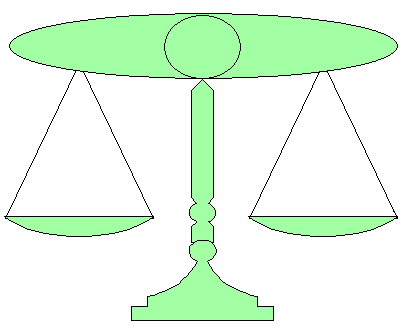 Përcaktimi i kritereve
Përdorimi i kritereve
Përdorimi i kritereve
Parimet kryesore të procesit të vlerësimit;

Shënimi i kritereve për dhënie;

Metodologjia e vlerësimit.
Parimet kryesore të procesit të vlerësimit
Procedura e vlerësimit duhet të jetë:

e arsyeshme dhe sistematike;

të trajtojë të gjitha aspektet e tenderit në vlerësim;

të jetë e drejtë, e saktë dhe e dokumentuar dhe

të ndjek parimet bazë të prokurimit publik.
Parimet kryesore të procesit të vlerësimit
Trajtimi i barabartë
Procedura e vlerësimit duhet të shmangë çdo diskriminim të ofertuesve në bazë të çdo kriteri që nuk është përcaktuara shprehimisht në dokumentet e tenderit dhe nuk justifikohet me arsye objektive. 

Transparenca
Pas hapjes së tenderëve, asnjë ofertues nuk  është i lejuar për të bërë ndonjë ndryshim në tenderin e tij. Gjatë procedurës së vlerësimit, të dhënat e detajuara duhet të mbahen për të gjitha veprimet e komisionit të vlerësimit, ndërsa të gjitha vendimet e marra duhet të dokumentohen dhe të justifikohen në mënyrë të mjaftueshme.
Parimet kryesore të procesit të vlerësimit
Konfidencialiteti

Pas hapjes së tenderëve, asnjë e dhënë apo informacion, i përcaktuara nga operatorët ekonomikë si konfidenciale, të tilla si informacioni që ka të bëjë me sekretet teknike ose tregtare apo industriale dhe as ndonjë informacion në lidhje me çështjet që lidhen me ekzaminimin, hetimin, sqarimin, konfirmimin, vlerësimin ose shënimin e tenderëve .
Pesha e kritereve për dhënie
Jo të gjithë kriteret e zgjedhura dhe të përcaktuara të dhënies duhet të kenë të njëjtën rëndësi për vlerësim nga ana e autoritetit kontraktues për dhënien e kontratës. 

AK mund të përcaktojë peshën relative të çdo kriter të zgjedhur, me qëllim që të përcaktoj tenderin ekonomikisht më të favorshëm (edhe nëse të gjitha kriteret kanë të njëjtën peshë). 

Sistemi i peshimit të kritereve të dhënies përcakton rëndësinë relative bashkangjitur në çdo kriter të zgjedhur nga autoriteti kontraktues për tenderin në fjalë.

Nga njëra anë ky sistem i lejon ofertuesit që të përgatisin oferta më të përshtatshme dhe në anën tjetër strukturon diskrecionin dhe kufizon mundësitë për vendime arbitrare gjatë procesit të vlerësimit nga komisioni vlerësues.
.
Pesha e kritereve për dhënien e - varg tregues i peshimit
Kur vlerësohen peshat, autoriteti kontraktues duhet të sigurojë që:
 
të gjitha kritereve për dhënie i është dhëne një peshë;
shuma e të gjitha peshave arrin 100%.
Në tabelën e ardhshme prezantohen kriteret indikative të peshimit:
Shembull i kritereve për dhënien për shërbimet e konsulencës
Pesha treguese e kritereve të dhënies për shërbimet e konsulencës
Rating scale
Pika të rëndësishme gjatë përcaktimit të kritereve të dhënies dhe peshave të tyre relative
Pesha (relative) e kritereve të dhënies duhet të përcaktohet me kujdesin e duhur, gjithmonë në marrëdhënie të drejtpërdrejtë me projektin në fjalë dhe me sektorin e adresuar të tregut.

Pesha e kritereve jo adekuate do të çorientojë ofertuesit dhe do të shkaktojë probleme të komisioni i vlerësimit, kështu duke penguar zgjedhjen e tenderit që ofron vlerën më të mirë për paratë.

Ekspertiza e nevojshme nga zyrtarët e autoritetit kontraktues duhet të përfshihet gjate përcaktimit te kritereve te dhënies dhe peshave te tyre relative;
Përfshirja aktive e anëtarëve të mundshëm të komisionit të vlerësimit në përcaktimin e kritereve për shpalljen e fituesit dhe peshën e tyre relative është një praktikë shume e sugjeruar.
Pika të rëndësishme gjate përcaktimit të kritereve të dhënies dhe peshave të tyre relative
Nuk ka rregulla për përkufizimin e kritereve për dhënie dhe peshave të tyre relative që të aplikohen. Ato duhet të zgjidhen mbi një bazë rast pas rasti, në varësi të natyrës, llojit dhe prioriteteve të projektit në fjalë, si dhe në sektorin e veçantë të tregut që adresohet.
 
Kriteret e dhënies  dhe pesha e tyre relative duhet të pasqyroj pikëpamjen e autoritetit kontraktues për identifikimin e tenderit ekonomikisht më të favorshëm;

Kriteret e kopjuar nga proceset e tjera të tenderimit, pa përshtatur ato me rrethanat specifike të secilit rast është kundër praktikave me të mira dhe kundër parimit të vlerës-më-të –mirë-për-paranë;

Peshat relative të përcaktuara për kriteret që do të përdoren duhet të pasqyrojë rëndësinë relative për autoritetin kontraktues në rastin specifik në fjalë;
Pika të rëndësishme gjatë përcaktimit të kritereve te dhënies dhe peshave të tyre relative
Kriteret për dhënie të përzgjedhura duhet të jenë të lidhura direkt me mallrat, shërbimet ose punët që do të prokurohen dhe jo me aftësinë e operatorëve ekonomikë që do të ekzekutojë kontratën, e cila duhet të vendoset në bazë të kritereve të përzgjedhjes;

Kriteret e dhënies, në anën tjetër, duhet të përputhen me kriteret e përzgjedhjes, d.m.th me specifikimet e kontratës;

Kriteret e dhënies duhet të përcaktohen qartë dhe duhet të formulohet në mënyrë të qartë në mënyrë që të ketë një kuptim të qartë për  të dy, operatorët ekonomikë dhe komisionin e vlerësimit;

Kriteret e dhënies që nuk janë përfshirë në dokumentacionin e tenderit të publikuar nuk mund të zbatohet gjatë procesit të vlerësimit;

Përkufizimi dhe pesha e kritereve për dhënie  nuk mund të ndryshohet gjatë procesit të vlerësimit.
Poentimi i kritereve të dhënies
Poentimi i kritereve të dhënies bëhet në përputhje me procedurën e parashikuar në dokumentet e tenderit, si dhe në bazë të kritereve dhe faktorëve të peshimit të përfshira në të.

Parakushtet për komisionin vlerësues për të vazhduar  me poentimin e kritereve të dhënies së kontratës janë:
kuptimi i plotë i kritereve të dhënies, siç janë përcaktuar në dokumentet e tenderit,
përmbajtja e tyre e detajuar,
pjesët e dokumenteve me të cilat ato lidhën,
ndonjë parameter  specifik që do të merret parasysh për peontimin e saktë të tyre.
Poentimi i kritereve të dhënies
Ndarja e çdo kriteri për dhënie në parametrat individuale duhet të bëhet nga anëtarët e komisionit të vlerësimit, bazuar në përvojën dhe njohuritë e tyre profesionale.

Në rast se kuptimi i një kriteri të veçante të dhënies së kontratës nuk mund të kuptohet lehtë, nga dokumentet e tenderit, komisioni i vlerësimit mund të kontaktoj Autoritetin Kontraktues ose ekipin përgjegjës për përgatitjen e dokumenteve të tenderit, për të kërkuar sqarime përkatëse.

Për të lehtësuar kuptimin e kritereve të dhënies, komisioni i vlerësimit mund të përdor një tabelë, e cila duhet të hartohet / përdoret rast pas rasti.
Poentimi i kritereve të dhënies
Poentimi i kritereve të dhënies duhet të bazohet në kriteret e përcaktuara në dokumentet e tenderit, duke përdorur si referencë kërkesat përkatëse të dokumenteve të tenderit dhe duhet të qeveriset nga rregullat themelore të mëposhtme:

Nëse kërkesa është përmbushur plotësisht, poenat e dhëna për kriterin përkatës është numri maksimal i pikëve të përcaktuara (p.sh. 100 pikë).
Nëse kërkesa është tejkaluar, poena  e dhënë në kriterin specifik mund të arrijë deri në nivelin maksimal të përcaktuar në dokumentet e tenderit (zakonisht + 20%, p.sh. deri në 120 pikë).
Nëse kërkesa nuk është plotësuar plotësisht, por është konsideruar si devijim i vogël, poena e dhënë në kriterin specifik zbritet, dhe madje mund të arrijnë nivelin minimal të përcaktuar në dokumentet e tenderit (zakonisht -20%, për shembull deri në 80 pike).
Poentimi i kritereve të dhënies
Duhet të jetë e qartë se nuk lejohet që t'i jepet asnjë kriteri të vlerësimit ndonjë poenë nën nivelin minimal të përcaktuar në dokumentet e tenderit, pasi kjo do të thotë se oferta do të duhej të ishte përjashtuar në hapin e mëparshëm të vlerësimit kualitativ.
Megjithatë, nuk mund të përjashtohet se si rezultat i verifikimit të nivelit në bazë të secilit një kriter të veçantë është përmbushur, komisioni i vlerësimit mund të konstatoj se një ofertë përmban devijime të konsiderueshme nga kërkesat e dokumenteve të tenderit në lidhje me kriterin specifik. Në një rast të tillë, komisioni i vlerësimit duhet të regjistrojë dhe dokumentojë gjetjet e tij dhe të përcaktojë ofertën specifike si të papërgjegjshme.
Poentimi i kritereve të dhënies
Gjithashtu, duhet të jetë e qartë se ofertat poentohen duke u krahasuar me kërkesat e Autoritetit Kontraktues dhe jo duke u krahasuar me njëri-tjetrin. 

Komisioni i vlerësimit nuk duhet të japë vlerësime me të larta për një ofertë thjesht sepse ai është më mirë se të tjerët, të cilat janë të gjitha të një niveli të dobët.

Përveç kësaj, poentimi i ofertave nuk duhet domosdoshmërisht të mbuloj të gjithë gamën e intervalit te poentimit, duke i dhëne ofertës më të mirë (pa marrë parasysh se sa i mirë është objektivisht) me së shumti pike, dhe duke i dhëne ofertës me te dobët (pa marrë parasysh se sa i varfër është objektivisht) me pak pike.
Poentimi i kritereve të dhënies
Çdo anëtar i komisionit të vlerësimit duhet të japë poena për çdo kriter për dhënie për të gjitha ofertat e vlerësuara. 

Pikët përfundimtare të çdo kriteri të vlerësimit është mesatarja e pikëve të veçanta të dhëna nga anëtarët e komisionit të vlerësimit.

Piket përfundimtare të çdo kriteri individual pastaj peshohen duke përdorur faktorin koeficient për atë kriter të veçantë.
 
Shuma e peshave  të kritereve të veçanta është pesha e fundit teknike e vlerësimit të çdo oferte.

 Për të lehtësuar punën e tij, komisioni i vlerësimit mund të përdorë për çdo ofertë një tabelë vlerësim, të cilat duhet të hartohen rast pas rasti.
Poentimi i kritereve të dhënies
Komisioni i vlerësimit duhet të justifikoj si duhet poenat e dhëna për të gjitha kriteret për të gjitha ofertat.

Arsyetimi duhet të përmend në mënyrë të qartë të metat që çuan në një reduktim të poenave të dhëna apo avantazhet që çuan në poena më lartë. 

Norma e përqindjes nga të cilat janë rritur ose ulur poenta duhet të jetë në përpjesëtim me mangësitë përkatëse ose avantazhet, me respektim të rreptë të parimeve të trajtimit të barabartë dhe jo – diskriminimit.
Poentimi i kritereve të dhënies
Arsyetimi i poenave bëhet jashtëzakonisht i vështirë kur pikëpamjet e anëtarëve të komisionit vlerësues ndryshojnë dhe vërehen devijime ekstreme në poenat e tyre. 

Në të gjitha rastet kur ndodhin divergjenca të tilla të pikëpamjeve, është absolutisht e nevojshme, që anëtarët të diskutojnë çështjen gjerësisht dhe këmbejnë pikëpamjet dhe argumentet, me qëllim që të arrijnë unanimitetin ose të paktën një shkallë të konvergjencës. 

Nëse, pavarësisht përpjekjeve të bëra, bëhet e pamundur që pikëpamjet e anëtarëve të ndryshojnë, kjo duhet të regjistrohet së bashku me arsyetimin e secilit prej tyre.
.
Metodologjia e vlerësimit
Metoda e saktë e vlerësimit për llogaritjen e rezultatit final për çdo tender në fazën e dhënies së kontratës duhet të përshkruhet në detaje në dokumentet e tenderit.

 Ajo përcakton:

Pikët  minimale dhe maksimale që do të i jepet secilit kriter;
Përqindja e mundshme maksimale për piket më shumë ose më pak  në rast se një tender i kalon ose pjesërisht përmbush kërkesat;
Pesha për secilin kriter;
Pesha për kriteret të cilat ndërlidhen me kosto dhe ato të cilat nuk ndërlidhen me kosto.
Shembull i peshimit (1)
Metoda e vlerësimit:
 
Secilit nga 3 kriteret e dhënies së kontratës i është dhënë një rezultat prej 0 pikë (dobët) deri në 10 pike (shkëlqyeshëm) në rritje  0,5.
Nuk është parapare rritje apo zbritje e poenave për shkak të natyrës së kritereve.
Peshat për 3 kriteret e dhënies së kontratës  janë:




Rezultati i poentuar rrumbullakohet deri në 2 shifra dhjetore.
Pesha  relative në mes të kritereve që ndërlidhen me kosto dhe ato të cilat nuk ndërlidhen me kosto është 70% - 30%
Poentimi i kritereve që nuk ndërlidhen me kosto
Peshimi i çmimit
Në mënyrë që matematikisht të kombinohet rezultati i kritereve që nuk ndërlidhen me kosto me rezultatin e atyre që ndërlidhen me kosto (në shembullin specifik me çmimin).
Kriteret që ndërlidhen me kosto, që me siguri shprehen në njësi monetare, do të duhet të normalizohem në të njëjtën bazë me kriteret e përdoruara që nuk ndërlidhen me kosto, të cilave për shembull i epen 10 pikë. 
Formula që përdoret për normalizim është:
Çmimi i normalizuar i tenderit (i)
=
x 10
Peshimi i çmimit
Radhitja
Shembull i peshimit (2)
Metoda e vlerësimit:
 
Secilit nga 3 kriteret e dhënies së kontratës i është dhënë një rezultat prej 0 pikë (dobët) deri në 100 pike (shkëlqyeshëm) në rritje  0,5.
Është parapare një rritje apo zbritje e poenave +/-20% në rast se tenderi tejkalon apo pjesërisht plotëson kërkesat.
Peshat për 3 kriteret e dhënies së kontratës  janë:





Rezultati i poentuar rrumbullakohet në 2 shifra dhjetore.
Pesha  relative në mes të kritereve që ndërlidhen me kosto dhe atyre të cilat nuk ndërlidhen me kosto është 80% - 20%
Poentimi i kritereve qe nuk ndërlidhen me kosto
Peshimi i çmimit
Radhitja
Vërejtjet përfundimtare
Vlerësimi për dhënie të kontratës, sidomos në rastin e kriterit të dhënies TEMF, është faza më e ndjeshme dhe më e komplikuar e vlerësimit.

Mënyra për të  pasur një vlerësimi të rregullt bëhet që në fillim,  gjatë procedurave të planifikimit të prokurimit, kur përcaktohet problemi i Autoritetit Kontraktues dhe segmenti i tregut të synuar.

Kriteri i përzgjedhur për dhënie dhe aplikimi i metodologjisë së përcaktuar të vlerësimit janë mjetet për të siguruar vlerën për para në përzgjedhjen e kontraktorit.
Kufizimet kur përcaktojnë kriteret që do të zbatohen për MEAT
Udhëzimet në lidhje me përcaktimin e kritereve te dhënies kufizojnë autoritetin e autoritetit kontraktues për të zgjedhur kriteret që do të zbatoj. 
Ato parandalojnë përdorimin e kritereve thjesht për të promovuar dhe nxitur politikat, të tilla si politikat mjedisore ose sociale, në qoftë se këto kritere nuk janë të lidhura me objektin e kontratës.
 
Autoriteti kontraktues nuk mund të rendit një tender më lartë se tjetri në bazë të një politike të mirë mjedisore që ofertuesi zbaton në kryerjen e aktiviteteve të tij.
Analiza  e disa shembujve
RASTI C-448-01, EVN AG and Wienstrom GmbH vs. Austria [2003]
Ky tender kishte  të bënte me furnizimin me energji elektrike të shtetit austriak, qe prodhohej nga burimet e rinovueshme të energjisë. Shuma e vlerësuar e energjisë së nevojshme në bazë të kontratës ka qenë 22.5 orë gigawatt (GWh) në vit, kështu që asnjë operator ekonomik me një kapacitet më të vogël për prodhimin e energjisë nuk do t mund te merrte pjesë (kriteri i përzgjedhjes).
 
Kriteri i aplikuar për shpërblim ishte MEAT .
 
Kriteret e shpërblimit te përdorura ishin:
çmimi, me një koeficient prej 55%, dhe
sasia e energjisë së prodhuar nga burimet e ripërtëritshme të energjisë më shume se 22.5 GWh në vit, me një koeficient prej 45%.
RASTI C-448-01, EVN AG and Wienstrom GmbH vs. Austria [2003]
Në këtë rast, Gjykata Evropiane e Drejtësisë ka gjetur se kriteri i 2 i aplikuar nuk ka të bëjë me shërbimin që ishte objekt i kontratës, pasi qe vlerësonte sasinë e energjisë se prodhuar me shume se sa  nevojat e autoritetit kontraktues.

Shërbimi që ishte objekti i kontratës ishte furnizimi me 22.5 orë gigavat (GWh) në vit, të prodhuar nga burimet e rinovueshme të energjisë.

Kriteri i shpërblimit në fjalë lidhej me sasinë e energjisë elektrike që ofertuesit kishin furnizuar ose do të furnizojnë për klientët e tjerë, pasi që lidhej vetëm me sasinë e energjisë elektrike të prodhuar nga burimet e rinovueshme e cila ishte sasi me e madhe se sa sasia vjetore e konsumuar nga   autoriteti kontraktues.
RASTI C-315/01, Gesellschaft für Abfall-entsorgungstechnik (GAT) vs. Osterreichische Autobahnen und Schnellstrassen AG [2003]
Qëllimi i Tenderit: Një  makine e re, e gatshme për përdorim dhe e miratuar zyrtarisht, për pastrim te rrugëve malore. 
Kriteri i dhënies: Tenderi ekonomikisht më i favorshëm.
Kriteret  : (ndër të tjera) Numri i referenca nga klientët e automjeteve për fshirje të rrugëve në rajonin e Alpeve. Një koeficient prej 20 % i është dhënë këtij kriteri. Gjykata Evropiane e Drejtësisë vendosi se një listë e thjeshtë e referencave, që përmbante vetëm emrat e klientëve të mëparshëm të ofertuesve pa detaje të tjera në lidhje me shërbimet e ofruara nuk mund të përdoret si një kriter objektiv për dhënien e kontratës pasi qe nuk mund të japë ndonjë informacion sasior që do të lejojë identifikimin e tenderit ekonomikisht më të favorshëm.
A mund te përdoren kriteret e përzgjedhjes si kritere për të përcaktuar tenderin ekonomikisht me te favorshëm?
Dallimi ndërmjet kritereve të përzgjedhjes dhe kritereve te dhënies është i qartë, pasi që të dy llojet e kritereve përdoren në faza të ndryshme të vlerësimit, dhe i  shërbejnë qëllimeve të ndryshme.
 
Praktika ndërkombëtare dhe Direktivat e BE-së deri në vitin 2004 shprehimisht nuk rregullonin çështjen e përdorimit të kritereve të përzgjedhjes si kritere te dhënies në kuadër të kriterit te shpërblimit tenderi ekonomikisht me i favorshëm,  edhe pse disa vendime te Gjykatës Evropiane të Drejtësisë ishin negative lidhur me pyetjen nëse autoritetet kontraktuese mund të konsiderojnë aftësitë dhe përvojën e personelit gjatë vlerësimit te kredencialitetit te përgjithshme të një furnizuesi në fazën e kualifikimit dhe aftësitë dhe përvojën e anëtarëve të ekipit të propozuar të projektit gjatë fazës së dhënies së kontratës.
A mund te përdoren kriteret e përzgjedhjes si kritere për të përcaktuar tenderin ekonomikisht me te favorshëm?
Direktivat e BE-së 2014 ofrojnë qartësi ligjore që autoritetet kontraktuese mund të marrë në konsideratë:
kualifikimet shkollore dhe profesionale
përvojën e kaluar në kontrata të ngjashme te personave përgjegjës për ofrimin e shërbimeve, p.sh. konsulentët, avokatët, arkitektët, etj pavarësisht nga fakti se jane përdorur të njëjtat kritere (në nivel të kompanisë) për të përcaktuar nëse operatorët ekonomikë kanë aftësinë e kryerjes së kontratës.
RASTI C-532/06, Lianakis AE and Others vs. the Municipality of Alexandroupolis and Others
Qëllimi i Tenderit: Kontrate Shërbimi për kadastër, planin e qytetit dhe shërbime të tjera të ngjashme në komunën e Aleksandropolis (Greqi).
Kriteri i dhënies: Tenderi ekonomikisht më i favorshëm.
Kriteret:
Përvojë e dëshmuar në projekte të realizuara në tri vitet e kaluara;
Fuqia punëtore dhe pajisjet e firmës;
Aftësia për të përfunduar projektin brenda afatit të parashikuar në kohë, duke pasur parasysh angazhimet e firmës dhe burimet profesionale.
RASTI C-532/06, Lianakis AE and Others vs. the Municipality of Alexandroupolis and Others
Në këtë rast, Gjykata Evropiane e Drejtësisë ka vendosur për ligjshmërinë e kritereve të aplikuara. 
GJED dalloj kriteret që kishin për qëllim identifikimin e tenderit ekonomikisht më të favorshëm (KRITERET E DHËNIES) dhe kriteret që ndërlidheshin ne thelb me vlerësimin e aftësisë të Ofertuesve që të ekzekutojë kontratën në fjalë (kriteret e përzgjedhjes). 
Vendimi i GJED-së tha se kriteret që ishin përzgjedhur si kritere te dhënies ishin kritere që janë të lidhura ne thelb me aftësinë e ofertuesit për të kryer kontratën. Kështu, ato mund të përdoreshin vetëm si kritere te përzgjedhjes dhe jo si kritere te dhënies.
Kriteret e Përzgjedhjes dhe kriteret e shpërblimit: disa konsiderata të rëndësishme
Edhe pse të dallueshme, kriteret e përzgjedhjes dhe kriteret te dhënies janë të lidhura ngushtë.
Kriteret e dhënies duhet të zgjidhet në mënyrë të tillë që ato të përputhen me kriteret e përzgjedhjes, shumë herë të referuara si "specifikimet teknike".
Përkufizimi i specifikimeve (kritereve të përzgjedhjes) dhe të kritereve të dhënies që aplikohen nderlidhen njera me tjetren.
Te dy grupet e kritereve duhet të përpunohen në lidhje të drejtpërdrejtë dhe koordinim, për të shmangur kontradiktat dhe përkufizimet mashtruese dhe interpretime.
Kriteret e Përzgjedhjes dhe kriteret e shpërblimit: disa konsiderata të rëndësishme
Duke pasur parasysh lidhjen e ngushtë ndërmjet kritereve te përzgjedhjes dhe kritereve te dhënies, autoriteti kontraktues mund të vendosë për të vepruar në mënyrë të veçantë në një nga mënyrat e mëposhtme:
Përcaktimi i specifikimeve minimale te detyrueshme, që të gjithë tenderët duhet të plotësojnë, si kritere te përzgjedhjes dhe vlerësoj ofertat në bazë të sistemit kalon ose nuk kalon. Kriteret e dhënies atëherë mund të masin shkallën në të cilën ofertat e kualifikuara tejkalojnë specifikimet minimale të përcaktuara për vlerësimin cilësor. Në këtë rast kufiri i rezultatit që do të arrihet duhet të përcaktohet.
Përveç specifikimeve minimale te detyrueshme (kriteret e përzgjedhjes) kritere shtesë për dhënie përcaktohen  për dhënien e kontratës, dhe ato poentohen në bazë të nivelit të përputhshmërisë së ofertave me këto kërkesa "shtesë" te autoritetit kontraktues.
Komente mbi shërbimet e konsulencës
Çështja e dallimit të qartë në mes të kritereve te përzgjedhjes dhe kritereve të shpërblimit bëhet gjithnjë e më i rëndësishëm për tenderët për shërbime te konsulences që do të jepet duke përdorur sistemin e MEAT.
Në këtë rast të veçantë autoriteti kontraktues është i interesuar:
për përvojën qe ofertuesit kanë ofruar në shërbime të ngjashme - ku termi "të ngjashme" është termi më të vështirë që mund të përcaktohet si i saktë (kriteret e përzgjedhjes) dhe
për metodologjinë dhe organizimin e propozuar për kryerjen e shërbimit, kualifikimet dhe përvojën e personave (ekipit të projektit) përgjegjëse për ofrimin e shërbimeve në përputhje me kërkesat e përfshira në termat e referencës dhe çmimin (kriterin e shpërblimit).
Shembull i kritereve për dhënien për shërbimet e konsulencës
PYETJE - DISKUTIME